Figure 1. Participant identification and recruitment.
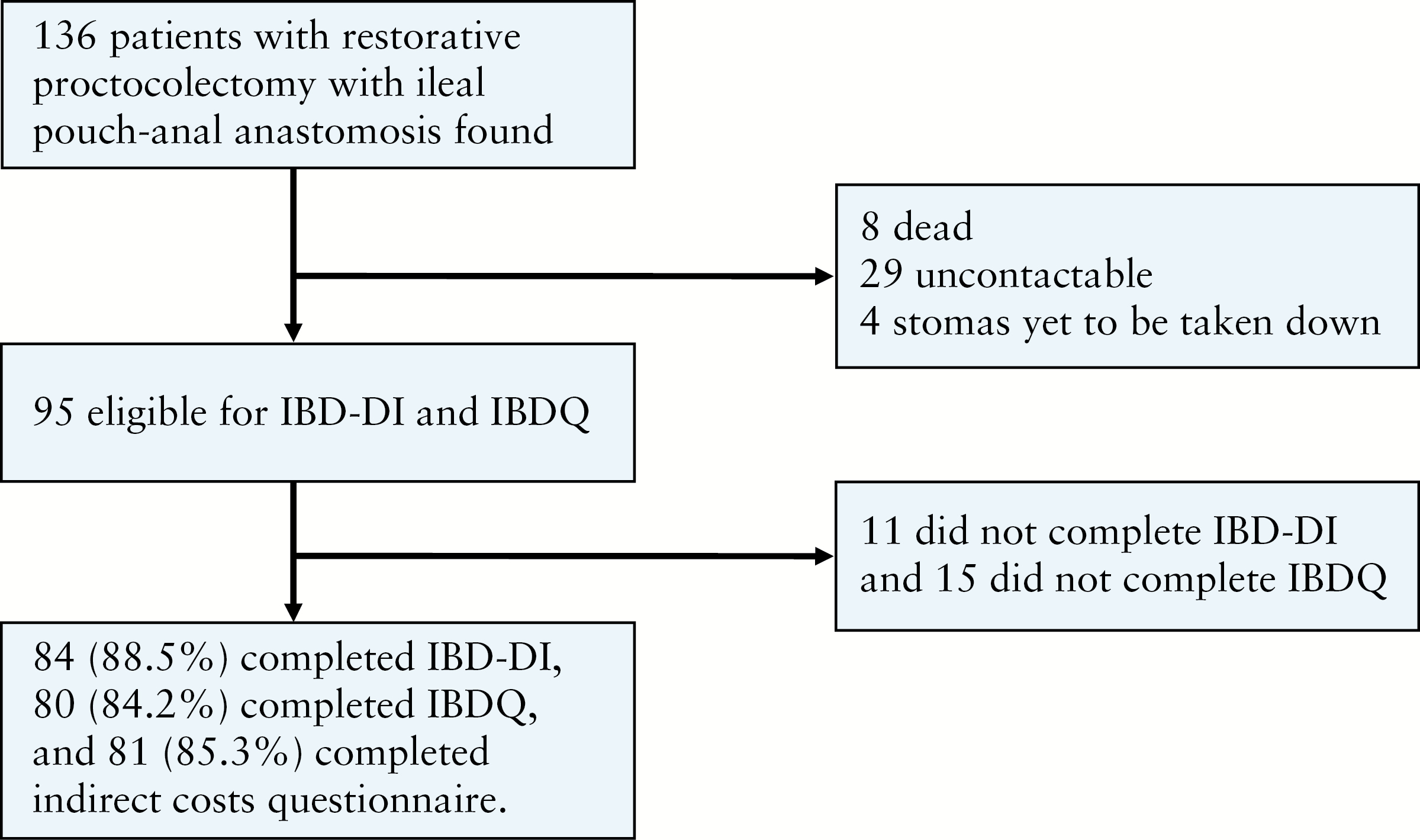 J Crohns Colitis, Volume 10, Issue 12, 1 December 2016, Pages 1378–1384, https://doi.org/10.1093/ecco-jcc/jjw114
The content of this slide may be subject to copyright: please see the slide notes for details.
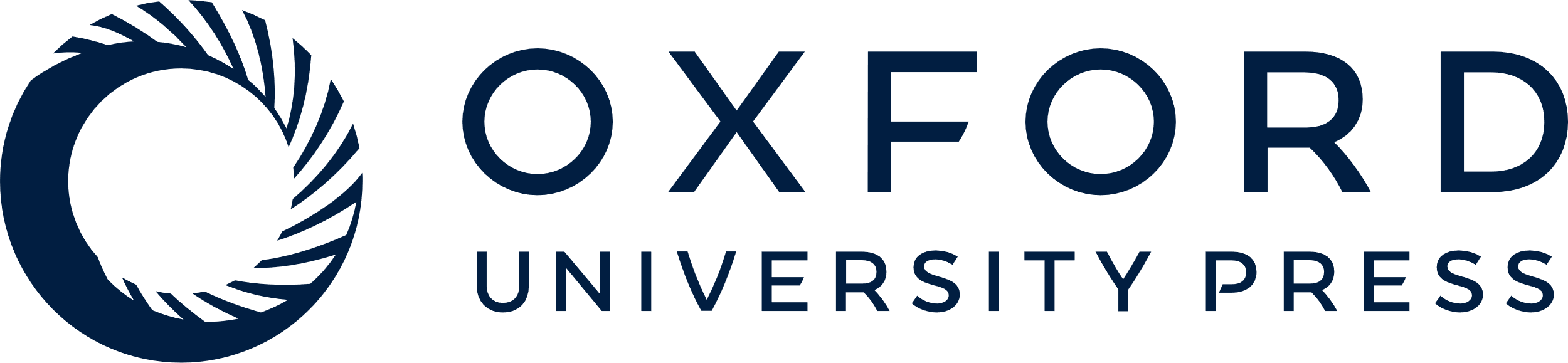 [Speaker Notes: Figure 1. Participant identification and recruitment.


Unless provided in the caption above, the following copyright applies to the content of this slide: Copyright © 2016 European Crohn’s and Colitis Organisation (ECCO). Published by Oxford University Press. All rights reserved. For permissions, please email: journals.permissions@oup.com]
Figure 2. Scatterplot between the IBDQ and IBD-DI.
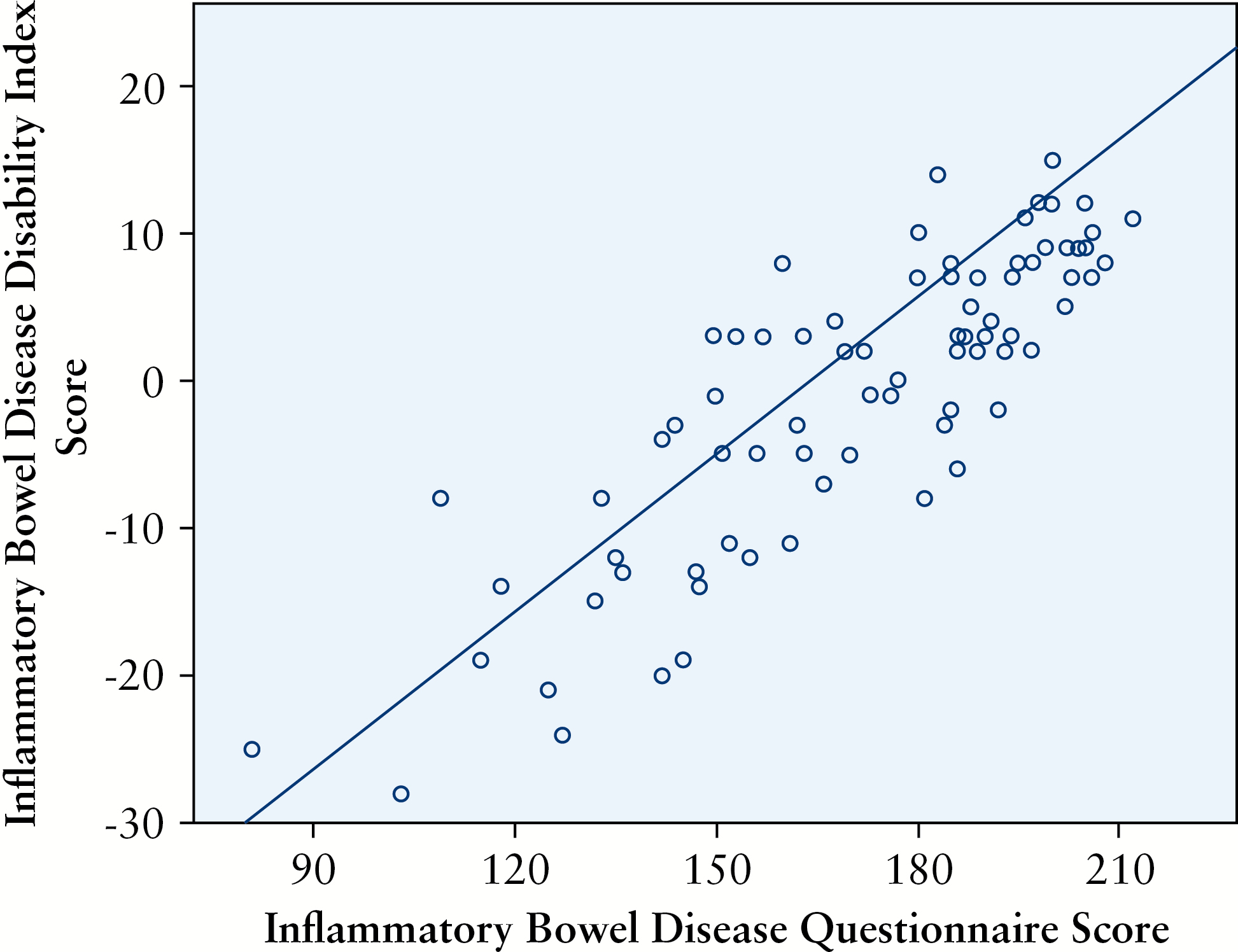 J Crohns Colitis, Volume 10, Issue 12, 1 December 2016, Pages 1378–1384, https://doi.org/10.1093/ecco-jcc/jjw114
The content of this slide may be subject to copyright: please see the slide notes for details.
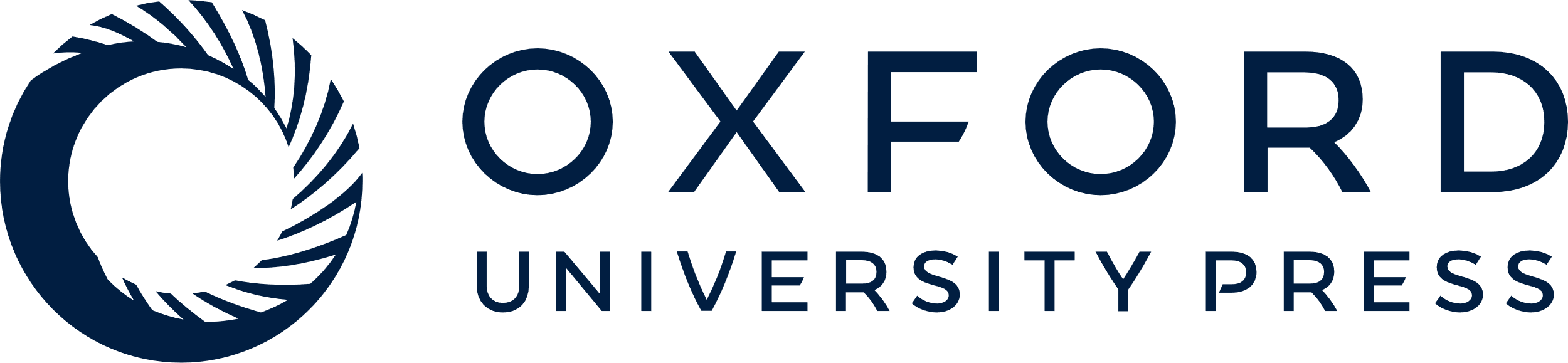 [Speaker Notes: Figure 2. Scatterplot between the IBDQ and IBD-DI.


Unless provided in the caption above, the following copyright applies to the content of this slide: Copyright © 2016 European Crohn’s and Colitis Organisation (ECCO). Published by Oxford University Press. All rights reserved. For permissions, please email: journals.permissions@oup.com]